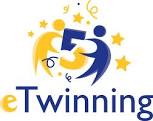 3rd High School of Ymittos
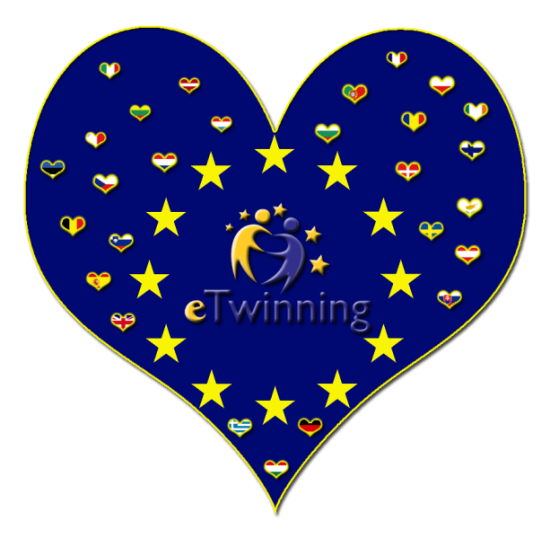 Athens, Greece

E- twinning group 2015 -2016
We are the Greek e-twinners ….
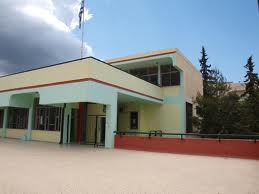 Let’s chat and communicate
Let’s share and exchange
Let’s have fun and play
Let’s talk about our digital experiences
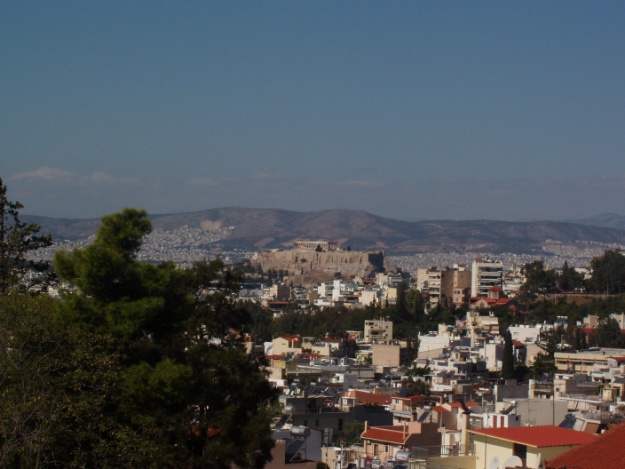 Who we are ....... in short!
At the top yard of our school, under the Greek flag, and … the Acropolis in the background!
Our Project for 2015-2016
Some members of the e-twinning team 2015-2016
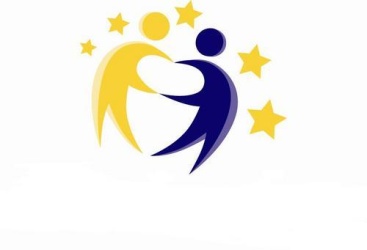 The boys
Theodore
Harris
George
Jim
Stelios



The girls
Stefi
Nasia
Sofia
Anastasia
Marinoe
Marina
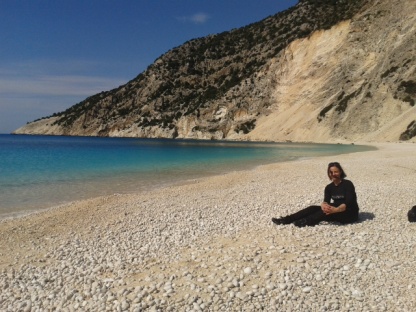 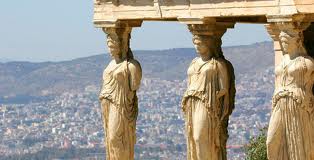 Snaps of our school & our e-twinning life!
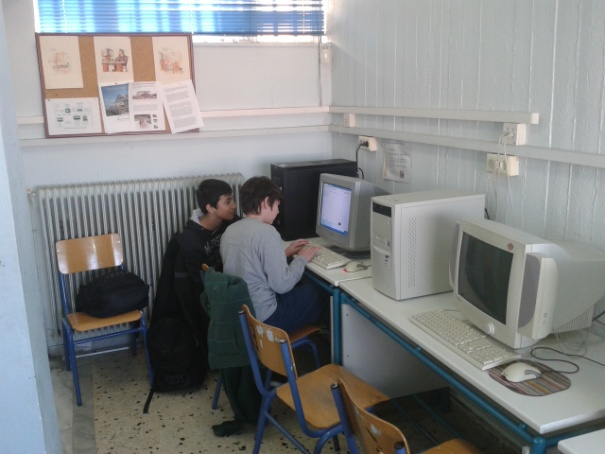 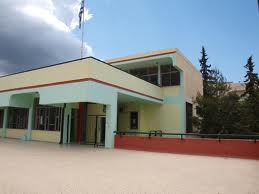 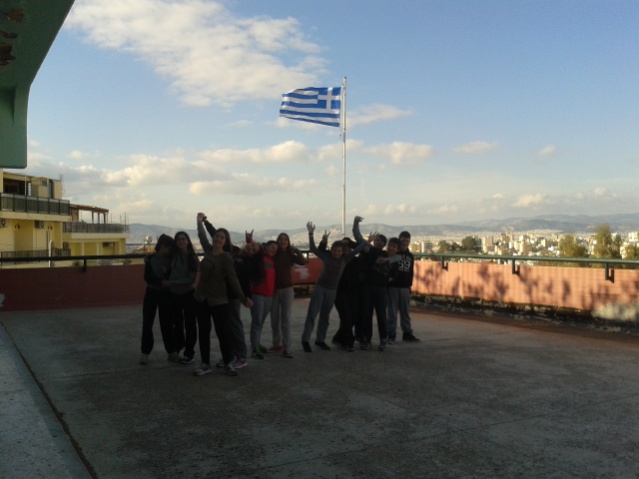 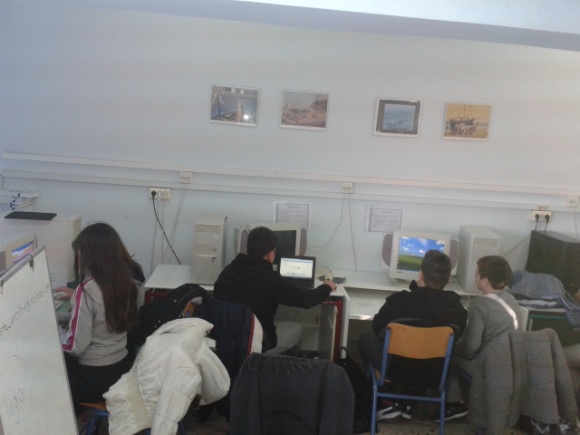 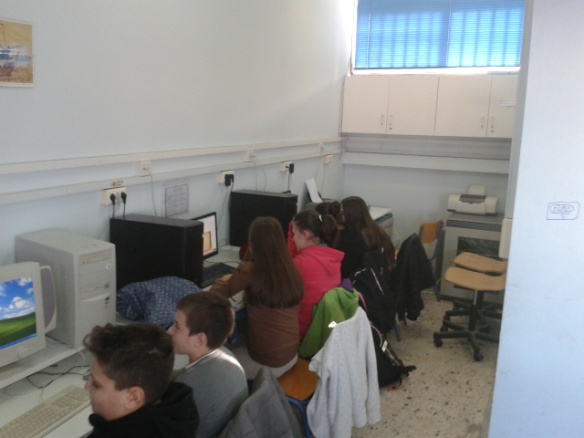 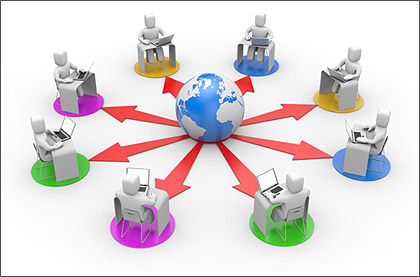 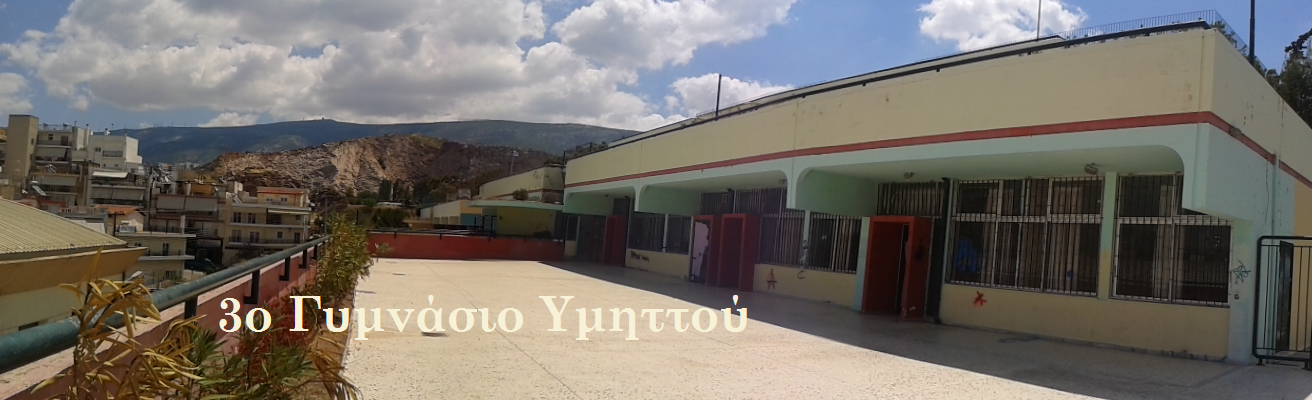 Λεζάντα
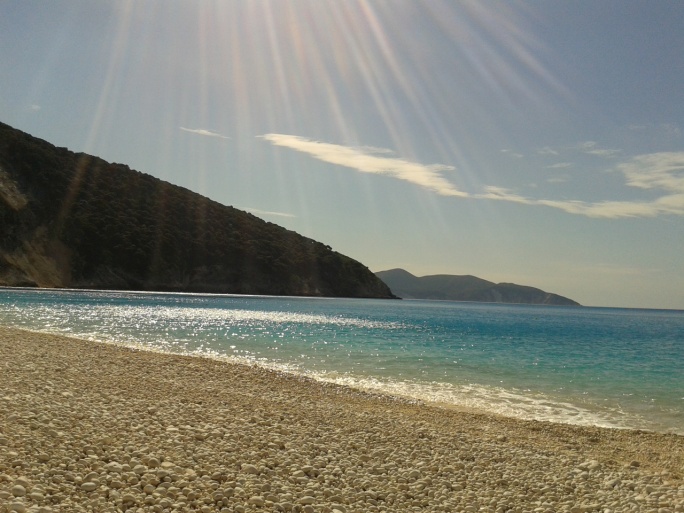 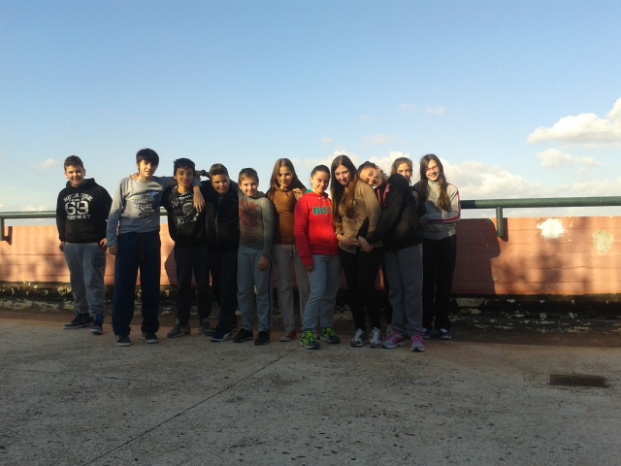 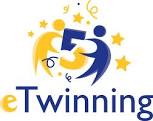 Let’s embark on this voyage of sharing, exchanging and communicating ideas ….
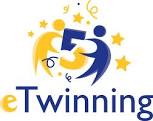 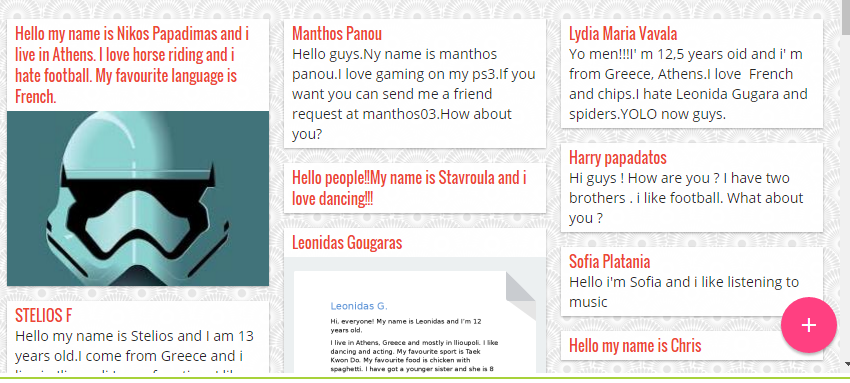 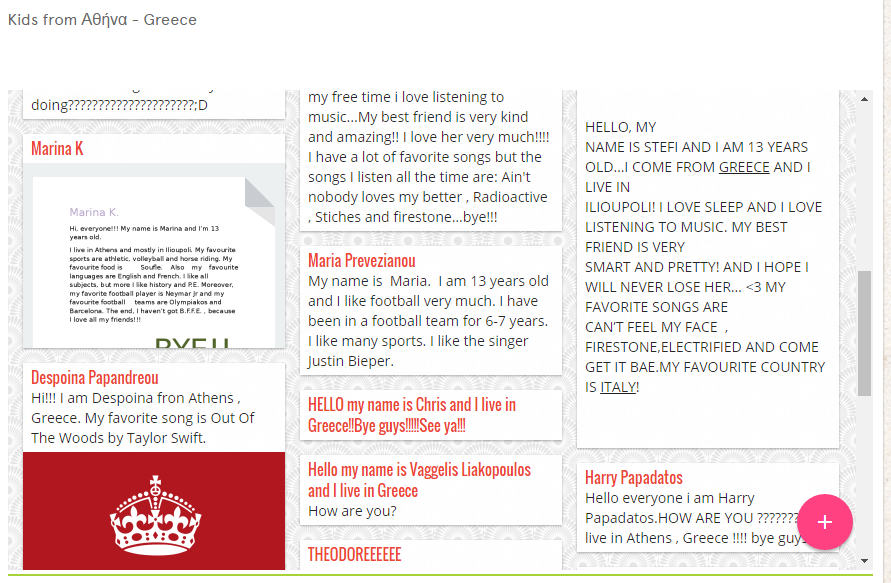 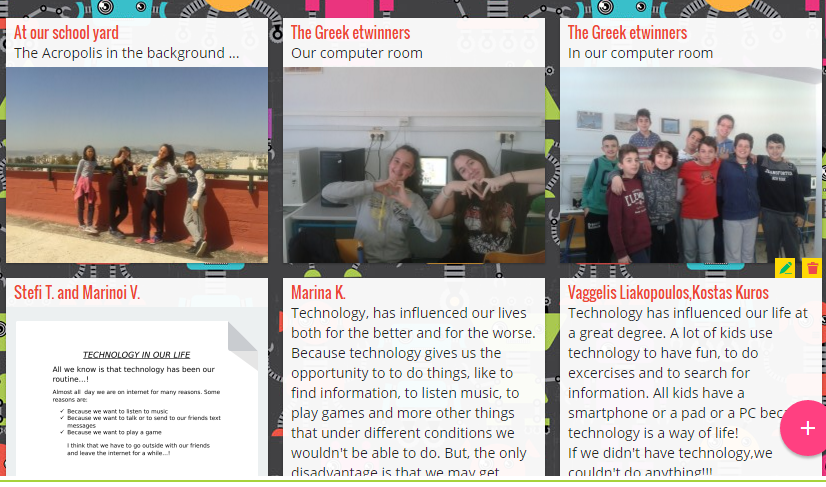 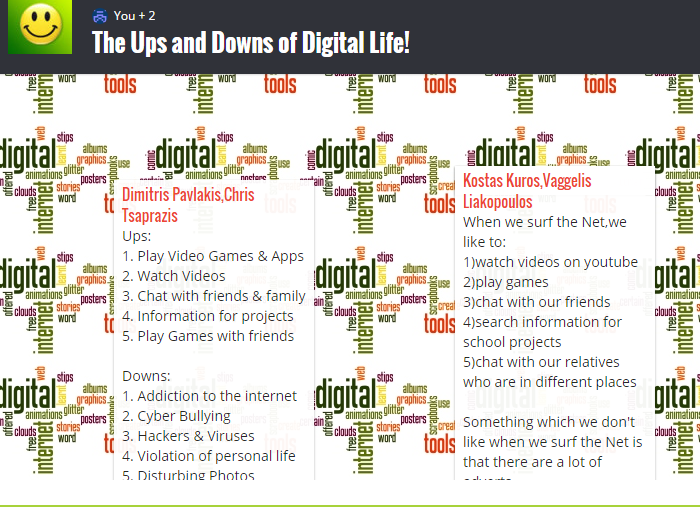 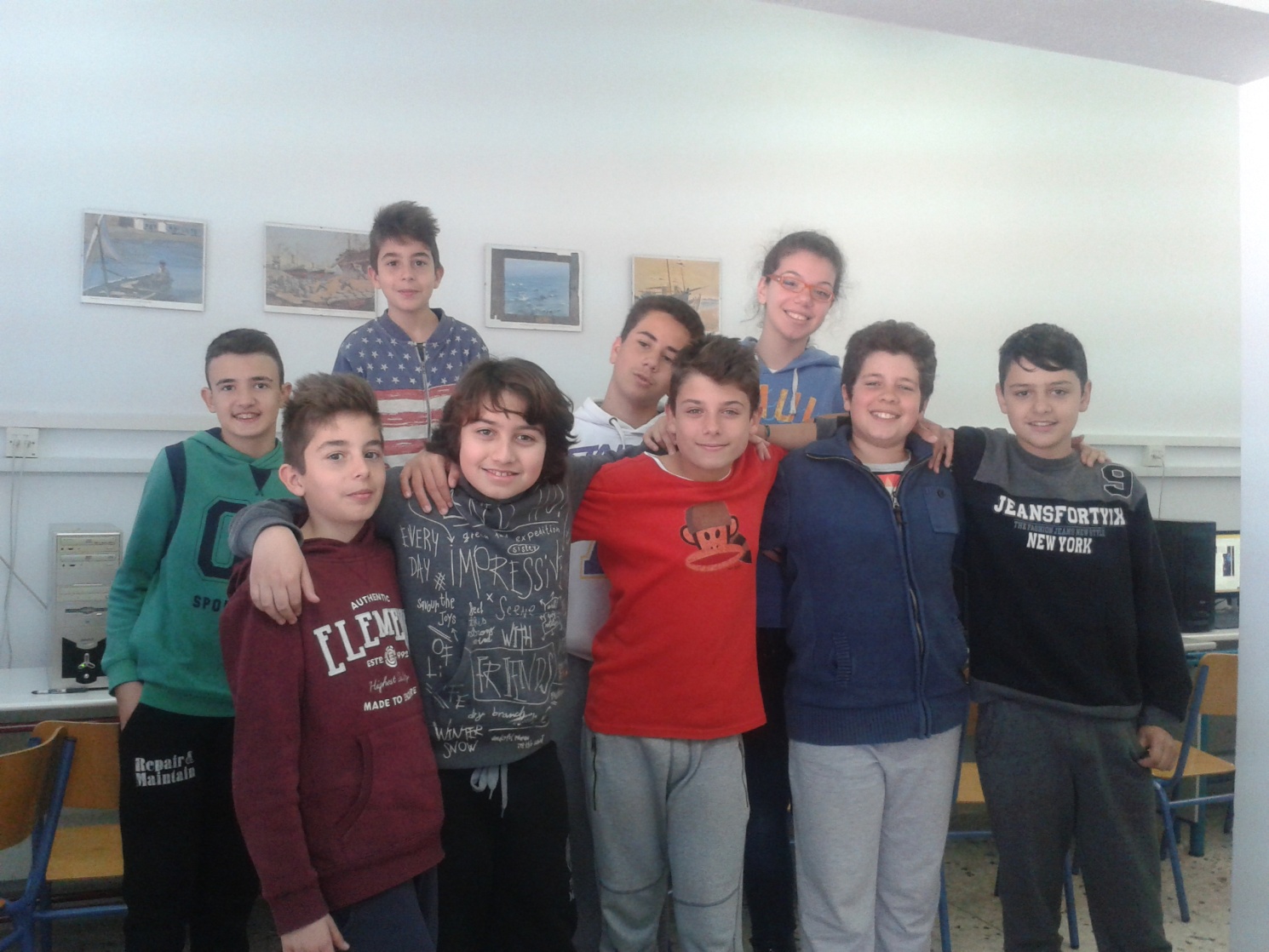 The end …